Containment DomainsA Scalable, Efficient, and Flexible Resilience Scheme for Exascale Systems
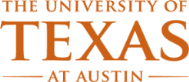 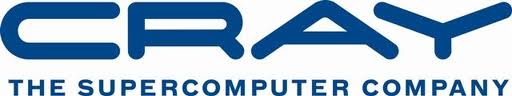 Jinsuk Chung, Ikhwan Lee, Michael Sullivan, 
Jee Ho Ryoo, Dong Wan Kim, Doe Hyun Yoon+, 
Larry Kaplan*, and Mattan Erez

UT Austin, + now at HP Labs, * Cray
Containment DomainsA Scalable, Efficient, and Flexible Resilience Scheme for Exascale Systems
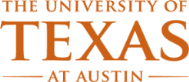 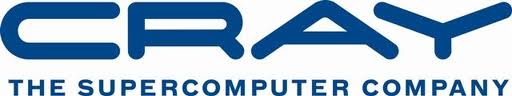 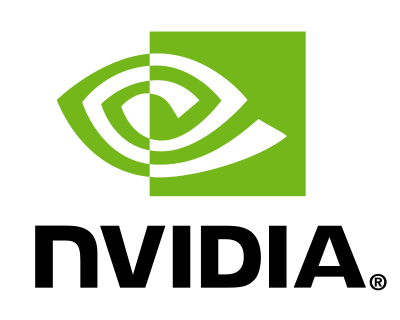 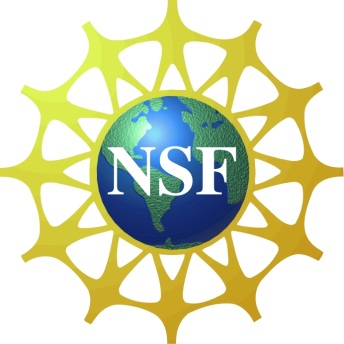 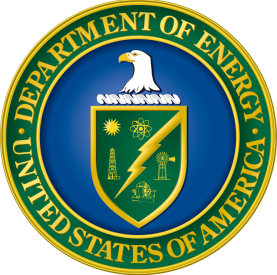 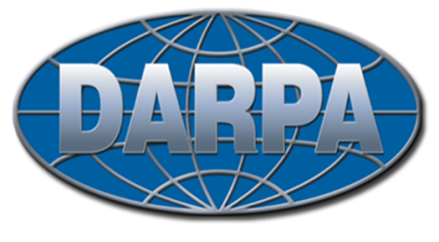 3
Containment Domain [SC'12] (c) Jinsuk Chung
Motivation and goals
Resilience bounds performance
Resilience is a major obstacle to exascale

Containment domains: scalable efficient resilience
Hierarchical 
Preserve data where most efficient and effective
Proportional
Tunable redundancy and recovery
Different errors/faults handled differently
Abstract
Portable
Amenable to auto-tuning and analysis
CDs elevate resilience to a first-order  application concern
4
Containment Domain [SC'12] (c) Jinsuk Chung
Containment domains
Single consistent abstraction 
Encapsulates resilience techniques
Spans levels: programming, system, and analysis
Components
Preserve data on domain start
Compute (domain body)
Detect faults before domain commits
Recover from detected errors
Semantics
Erroneous data never communicated 
Each CD provides recovery mechanism    
Hierarchy
Escalation
Match CD and machine hierarchies
Root CD
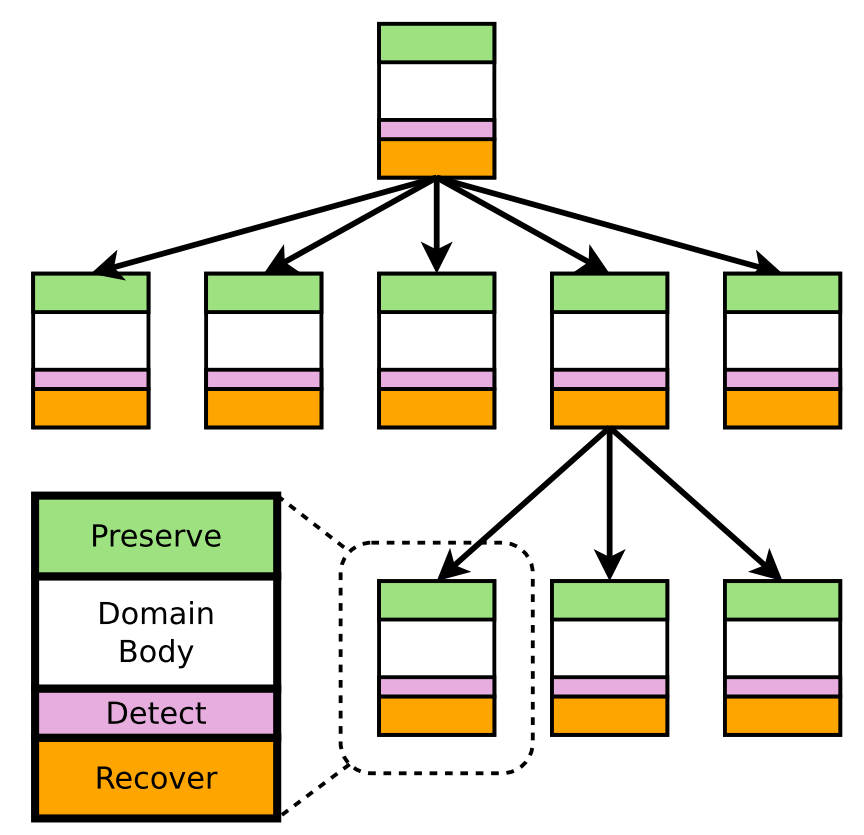 Child CD
5
Containment Domain [SC'12] (c) Jinsuk Chung
Mapping example: SpMV
void task<inner> SpMV(	in M, in Vi, out Ri){
   forall(…) reduce(…)      SpMV(M[…],Vi[…],Ri[…]);
}

void task<leaf> SpMV(…){
  for r=0..N 
    for c=rowS[r]..rowS[r+1] {       resi[r]+=data[c]*Vi[cIdx[c]];
	   prevC=c;
    }
}
Matrix M
Vector V
6
Containment Domain [SC'12] (c) Jinsuk Chung
Mapping example: SpMV
void task<inner> SpMV(	in M, in Vi, out Ri){
   forall(…) reduce(…)      SpMV(M[…],Vi[…],Ri[…]);
}

void task<leaf> SpMV(…){
  for r=0..N 
    for c=rowS[r]..rowS[r+1] {       resi[r]+=data[c]*Vi[cIdx[c]];
	   prevC=c;
    }
}
Matrix M
Vector V
7
Containment Domain [SC'12] (c) Jinsuk Chung
Mapping example: SpMV
void task<inner> SpMV(	in M, in Vi, out Ri){
   forall(…) reduce(…)      SpMV(M[…],Vi[…],Ri[…]);
}

void task<leaf> SpMV(…){
  for r=0..N 
    for c=rowS[r]..rowS[r+1] {       resi[r]+=data[c]*Vi[cIdx[c]];
	   prevC=c;
    }
}
Matrix M
Vector V
Distributed to 4 nodes
8
Containment Domain [SC'12] (c) Jinsuk Chung
Mapping example: SpMV
void task<inner> SpMV(	in M, in Vi, out Ri){
   forall(…) reduce(…)      SpMV(M[…],Vi[…],Ri[…]);
}

void task<leaf> SpMV(…){
  for r=0..N 
    for c=rowS[r]..rowS[r+1] {       resi[r]+=data[c]*Vi[cIdx[c]];
	   prevC=c;
    }
}
Matrix M
Vector V
Distributed to 4 nodes
9
Containment Domain [SC'12] (c) Jinsuk Chung
Mapping example: SpMV
Preserve
Preserve (Parent)
Parent CD
M
V
Child
Child
Child
Child
Detect
Detect (Parent)
Recover
Child CD
Recover (Parent)
Detect
Detect
Detect
Detect
Recover
Recover
Recover
Recover
Preserve
Preserve
Preserve
Preserve
Detect
Detect
Detect
Detect
Recover
Recover
Recover
Recover
10
Containment Domain [SC'12] (c) Jinsuk Chung
Initial CD preservation API and prototype
void task<inner> SpMV(in M, in Vi, out Ri) {
 cd = create_CD(parentCD); 
 preserve_via_copy(cd, matrix, …);
 forall(…) reduce(…)   SpMV(M[…],Vi[…],Ri[…]);
 commit_CD(cd);
}

void task<leaf> SpMV(…) {
 cd = create_CD(parentCD);
 preserve_via_copy(cd, matrix, …);
 preserve_via_parent(cd, veci, …);
 for r=0..N 
  for c=rowS[r]..rowS[r+1] {    resi[r]+=data[c]*Vi[cIdx[c]];
    check {fault<fail>(c > prevC);}
    prevC=c;
  }
 commit_CD(cd);
}
Preservation components prototype on Cray XK7
http://lph.ece.utexas.edu/public/CDs
Containment Domain [SC'12] (c) Jinsuk Chung
Containment domains long-term design
Language integration

Compiler support

Runtime components



Hardware aspects
efficiency-oriented     programming model
CD Annotations
resilience model
int main(int argc, char **argv)
{
    main_task here = phalanx::initialize(argc, argv);

    … Create test arrays here …

    // Launch kernel on default CPU (“host”)
    openmp_event e1 = async(here, here.processor(), n)
                           (host_saxpy, 2.0f, host_x, host_y);
   
    // Launch kernel on default GPU (“device”)
    cuda_event e2 = async(here, here.cuda_gpu(0), n)
                         (device_saxpy, 2.0f, device_x, device_y);

    wait(here, e1&e2);
    return 0;}
CD API
resilience interface
Research prototype by Cray for XK7 (Titan)
Runtime Library Interface
CD control and persistence
Hardware Abstraction Layer
Error Reporting Architecture
Machine
ECC, status
12
Containment Domain [SC'12] (c) Jinsuk Chung
Outline
Motivation and Goals
Semantics of Containment Domains
What do CDs do? When and why are they good?
Differentiated error handling
Analyzability
Evaluation
13
Containment Domain [SC'12] (c) Jinsuk Chung
Differentiated Error Handling
14
Containment Domain [SC'12] (c) Jinsuk Chung
State preservation and restoration
Abstract
Optimized preservation and restoration
Analyzed, auto-tuned 
Allows explicit application control
Hierarchical
Match storage hierarchy
Maximize locality and minimize overhead
Partial
Preserve only when worth it
Exploit natural redundancy
Exploit hierarchy
Enable regeneration
15
Containment Domain [SC'12] (c) Jinsuk Chung
SpMV partial preservation tuning
void task<leaf> SpMV(…) {
 cd = create_CD(parentCD);
 preserve_via_copy(cd, matrix, …);
 preserve_via_parent(cd, veci, …);
 for r=0..N 
  for c=rowS[r]..rowS[r+1] {    resi[r]+=data[c]*Vi[cIdx[c]];
    check {fault<fail>(c > prevC);}
    prevC=c;
  }
 commit_CD(cd);
}
Hierarchy
Matrix M
Vector V
Natural redundancy
16
Containment Domain [SC'12] (c) Jinsuk Chung
Concise abstraction for complex behavior
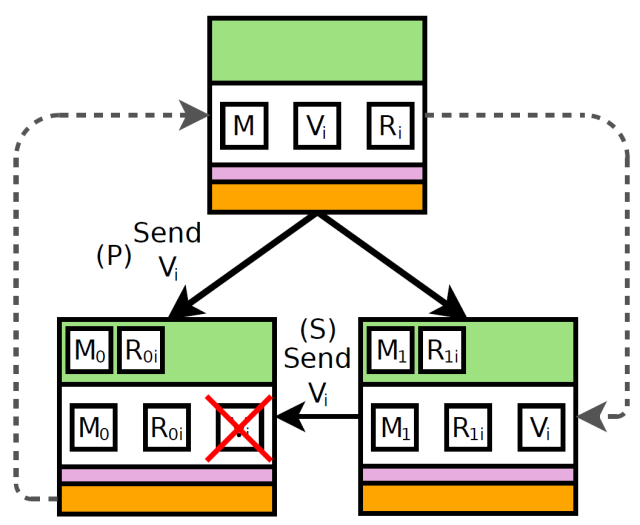 void task<leaf> SpMV(…) {
 cd = create_CD(parentCD);
 preserve_via_copy(cd, matrix, …);
 preserve_via_parent(cd, veci, …);
 for r=0..N 
  for c=rowS[r]..rowS[r+1] {    resi[r]+=data[c]*Vi[cIdx[c]];
    check {fault<fail>(c > prevC);}
    prevC=c;
  }
 commit_CD(cd);}
Local copy or regen
Sibling
Parent (unchanged)
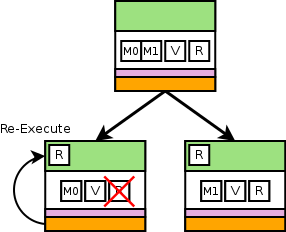 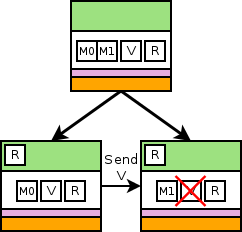 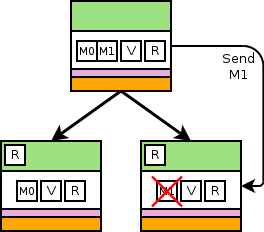 17
Containment Domain [SC'12] (c) Jinsuk Chung
Detection
Abstract
Utilize most efficient detection mechanism
Low overhead detection: e.g., algorithm specific detection 
Customized
Replicate in time, replicate in space, algorithm specific
Heterogeneous
Per-CD routines
E.g., selective multi-granularity DMR
18
Containment Domain [SC'12] (c) Jinsuk Chung
Recovery
Abstract
Utilize most efficient recovery mechanism
Maximize local recovery
Low overhead recovery e.g., re-materialization or regeneration
Customized
Re-execute,  ignore, re-materialize, DMR, TMR
Heterogeneous
Per-CD routines
E.g., selective multi-granularity DMR
App/system specific
Compute
Preserve
Detect
Time
Re-execution overhead
19
Containment Domain [SC'12] (c) Jinsuk Chung
Analyzability
20
Containment Domain [SC'12] (c) Jinsuk Chung
Analytical Model
Leverage hierarchy and CD semantics
Uncoordinated “local” actions
Solve in  out
Application abstracted to CDs
CD tree
Volumes of preservation, computation, and communication
Preservation and recovery options per CD
Machine model
Storage hierarchy
Communication hierarchy
Bandwidths and capacities
Error processes and rates
Execution time
21
Containment Domain [SC'12] (c) Jinsuk Chung
Power model
Parallel domains
Re-execution time
Idle
Idle
Idle
Idle
Idle
Idle
Idle
Idle
Idle
Idle
Re-execution
Execution
Idle
Idle
Idle
Idle
Idle
Idle
22
Containment Domain [SC'12] (c) Jinsuk Chung
Evaluation
What we evaluated
Performance efficiency 
Energy overhead
Baseline resiliency approaches
g-CPR: global checkpoint restart
h-CPR: hierarchical checkpoint restart (e.g., SCR)
Optimum interval used for each
CD advantages
Preserve only what is needed
Hierarchical uncoordinated 
Assumptions
Detection overhead is assumed to be zero
Capacity of storage for preservation is infinite
Infinite spares (quick repair)
23
Containment Domain [SC'12] (c) Jinsuk Chung
Machine and error models
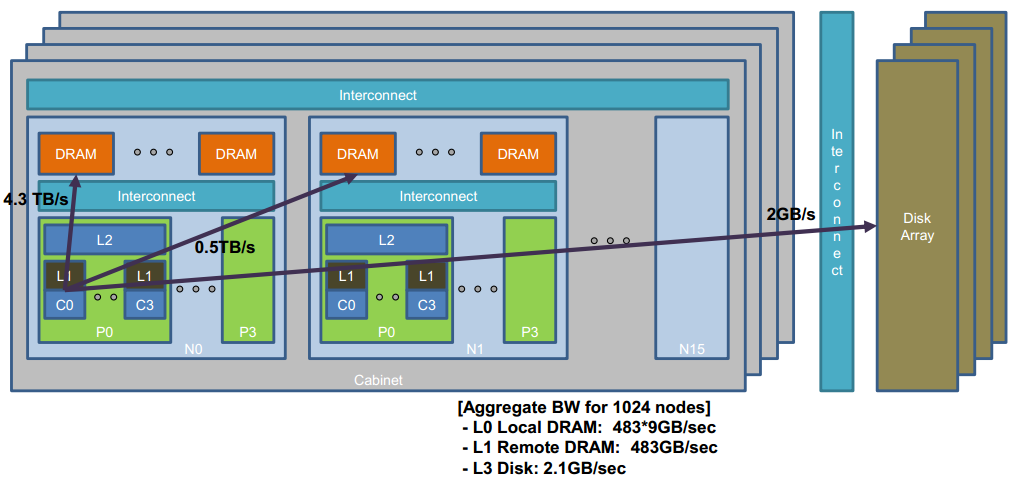 24
Containment Domain [SC'12] (c) Jinsuk Chung
Workloads
Monte Carlo NT
Embarrassingly parallel
Infrequent communication
Small fraction of read/write data
Iterative hierarchical SpMV
Recursive decomposition
Natural redundancy
Frequent global communication
Mantevo HPCCG
Requires little storage
Conjugate-gradient based linear system solver
Frequent global communication
25
Containment Domain [SC'12] (c) Jinsuk Chung
Evaluation tools
Simulator
Executes at granularity of containment domains
Reexecutes when error is detected
Used to validate the analytical model
Analytical Model
Simulation is too slow for evaluating exascale systems
Inputs to the model:  extracted from each application
Volume of preservation, restoration, computation and communication
Error rates
Shape of CD structure
Validation
Simulator and analytical model
Prototype of preservation/restoration on Cray XK7
26
Containment Domain [SC'12] (c) Jinsuk Chung
Autotuned CDs perform well
NT
SpMV
HPCCG
Peak System Performance
27
Containment Domain [SC'12] (c) Jinsuk Chung
Autotuned CDs perform well
NT
SpMV
HPCCG
Peak System Performance
28
Containment Domain [SC'12] (c) Jinsuk Chung
SPMV, HPCCG: local recovery and partial preservation
Disk
Remote NVM
Local NVM
DRAM
Partial preservation via sibling or parent where appropriate
29
Containment Domain [SC'12] (c) Jinsuk Chung
NT: hierarchical local recovery and partial preservation
Disk
Remote NVM
Local NVM
DRAM
Partial preservation via sibling, parent, or regeneration where appropriate
30
Containment Domain [SC'12] (c) Jinsuk Chung
Autotuned CDs perform well
NT
SpMV
HPCCG
Peak System Performance
31
Containment Domain [SC'12] (c) Jinsuk Chung
CDs improve energy efficiency at scale
NT
SpMV
HPCCG
Peak System Performance
32
Containment Domain [SC'12] (c) Jinsuk Chung
CDs improve energy efficiency at scale
NT
SpMV
HPCCG
Peak System Performance
33
Containment Domain [SC'12] (c) Jinsuk Chung
10X failure rate emphasizes CD benefits
Energy Overhead
Peak Performance
34
Containment Domain [SC'12] (c) Jinsuk Chung
More in the paper
Strict vs. relaxed containment domains
Analytical model details
Error and machine model details
Additional sensitivity studies
Related work discussion
35
Containment Domain [SC'12] (c) Jinsuk Chung
Conclusion
Containment domains 
Abstract constructs  for  resilience concerns & techniques
Proportional and application/machine tuned resilience
Hierarchical & distributed preservation, restoration, and recovery
Analyzable and amendable to automatic optimization
Scalable to large systems with high relative energy efficiency
Heterogeneous to match emerging architecture

Good start and exciting work ahead
Preservation concept prototyped on Cray XK7
Fine-grained CDs for high error rates
Compiler optimizations and support
Application-specific detection/elision 
PGAS support and interactions with system 
Interaction with other models (tasking, DSLs, …)
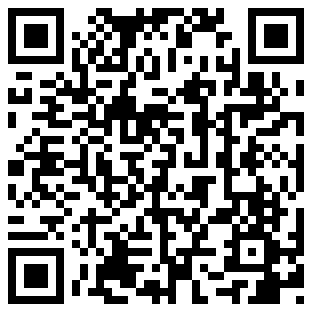 http://lph.ece.utexas.edu/public/CDs
36
Containment Domain [SC'12] (c) Jinsuk Chung
Questions?
Thank you